TOU Periods Analysis Workshop
June 8, 2016
Marginal Cost Components and TOU
June 8, 2016
© 2016 Solar Energy Industries Association®
2
SEIA’S Recommended Methodology
Consider the time profile of all marginal cost elements
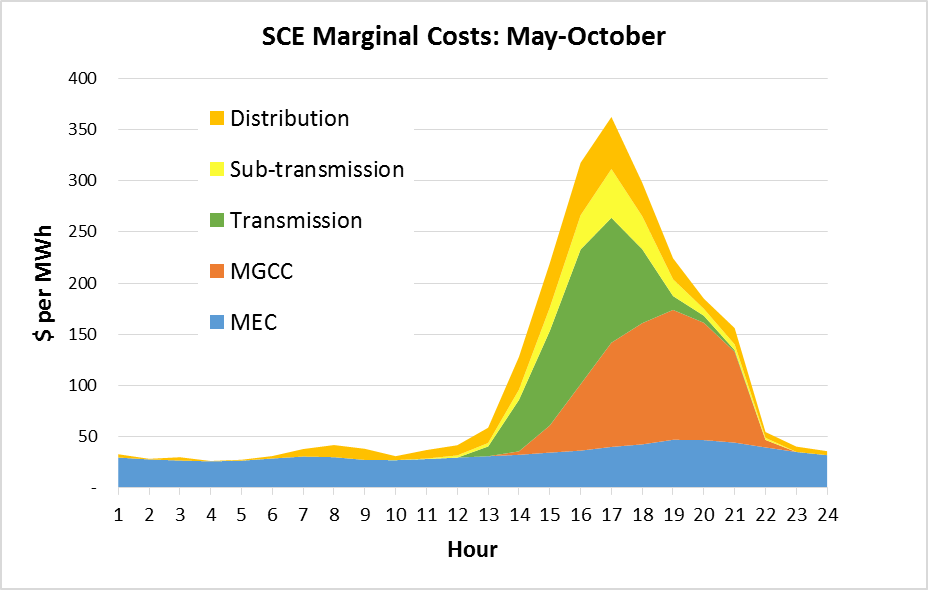 June 8, 2016
© 2016 Solar Energy Industries Association®
3
SEIA’S Recommended Methodology
Consider the time profile of all marginal cost elements
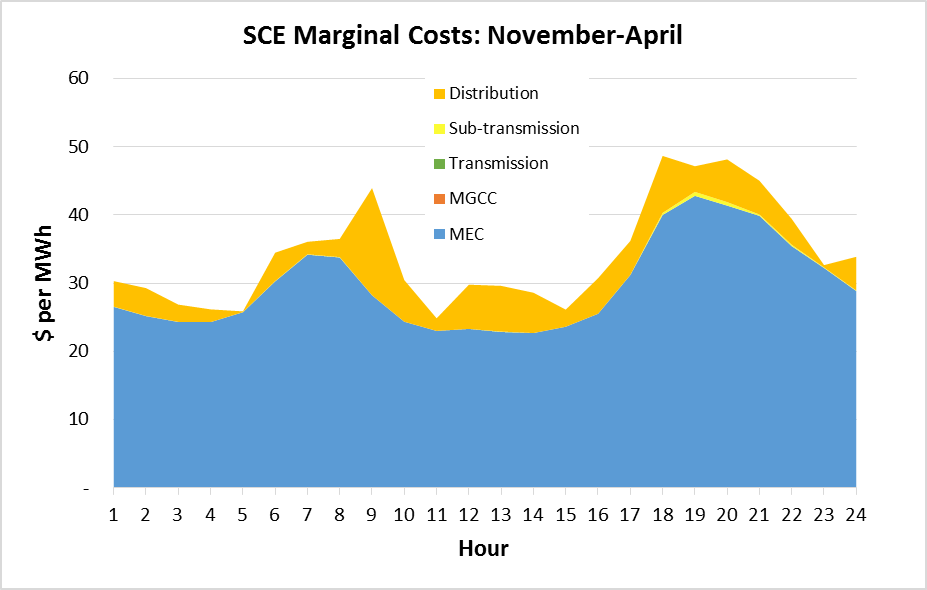 June 8, 2016
© 2016 Solar Energy Industries Association®
4